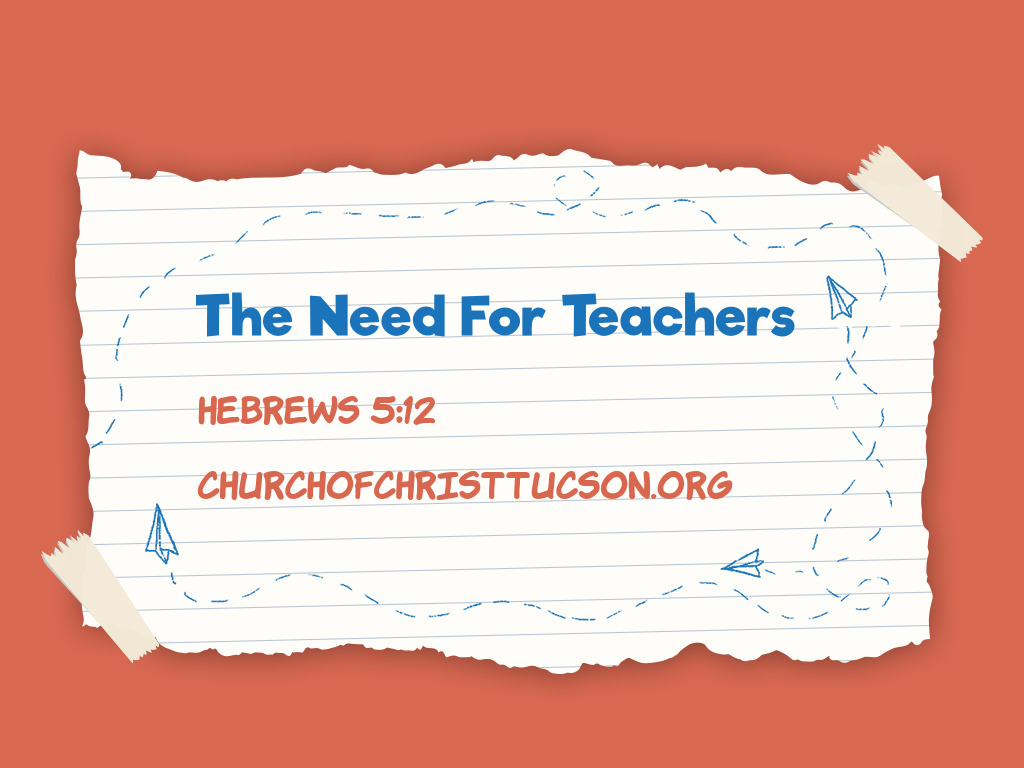 The Need for Teachers:Heb. 5:12
Pressing On To Maturity:
We are to be growing in our knowledge and application of the Word of God.            2 Pet. 3:18; Jas. 1:21-22
A marker of spiritual maturity is the ability to teach the Word of God.              Eph. 4:14-15
Not attempting to teach is seen as stunted growth. Heb. 5:12
The Need for Teachers:Heb. 5:12
A Pressing Need:
More is accomplished through teaching than preaching. Acts 13:1; 18:11; 19:9-10
Think of all the areas in a local church where teachers are needed:
Children
New Converts
Women
The Need for Teachers:Heb. 5:12
A Pressing Need:
Think of all the areas in a local church where teachers are needed:
Men
Families
Married couples
Future teachers
Teenagers
Older saints
The Need for Teachers:Heb. 5:12
Every Part Needed:
Where are we going to get the teachers? Eph. 4:11-12
Not every Christian will be a teacher, but every Christian should attempt to teach. Hag. 1:2-4; Isa. 55:11
Where to start?                                               1 Tim. 3:2, 9; Matt. 25:14-15, 27
[Speaker Notes: Hag. 1:2-4 – it is easy to make an excuse and say let someone else take care of it. But what if God is wanting me to take care of it!
1 Tim. 3:2, 9 – Elders are to be teachers! And Deacons should have a good understanding of the faith and possess wisdom. Talk with them, ask them to help you!]